R
F
T
I
S
C
O
A
N
R
N
T
I
H
S
I
13.8b-14.1a
A free CD of this message will be available following the service
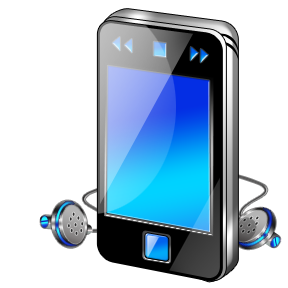 It will also be available for podcast later this week at calvaryokc.com
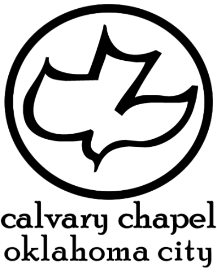 It is always possible to park directly outside any building you are visiting.
A detective can only solve a case once he has been suspended from duty.
If you decide to start dancing in the street, everyone you bump into will know all the steps.
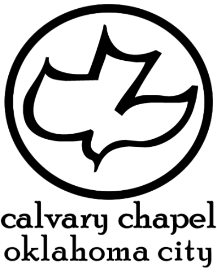 13.8b-14.1a
N
O
A
S
I
I
N
H
C
T
R
T
R
S
I
F
Most laptop computers are powerful enough to override the communication systems of any invading alien civilization.
It does not matter if you are heavily outnumbered in a fight involving martial arts -
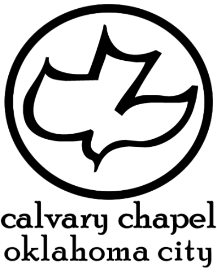 13.8b-14.1a
N
O
A
S
I
I
N
H
C
T
R
T
R
S
I
F
your enemies will wait patiently to attack you one by one by dancing around in a threatening manner until you have knocked out their predecessors.
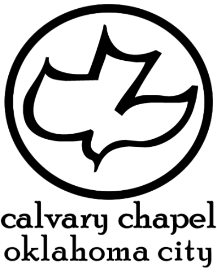 13.8b-14.1a
N
O
A
S
I
I
N
H
C
T
R
T
R
S
I
F
Police Departments give their officers personality tests to make sure they are deliberately assigned a partner who is their total opposite.
You can always find a chainsaw when you need one.
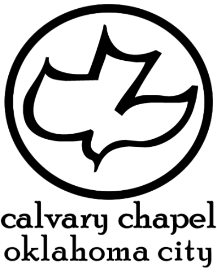 13.8b-14.1a
N
O
A
S
I
I
N
H
C
T
R
T
R
S
I
F
Television news bulletins usually contain a story that affects you personally at that precise moment you turn the TV on.
When they are alone, all foreigners prefer to speak English to each other.
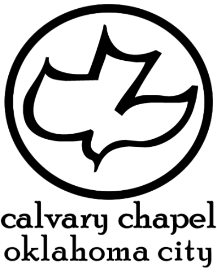 13.8b-14.1a
N
O
A
S
I
I
N
H
C
T
R
T
R
S
I
F
If they're villains, they will probably speak with a British accent.
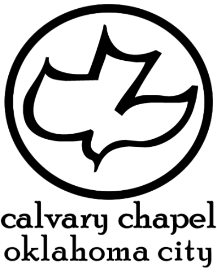 13.8b-14.1a
N
O
A
S
I
I
N
H
C
T
R
T
R
S
I
F
Never - not even at any time
Fails - ekpiptō – to fall or drop away from
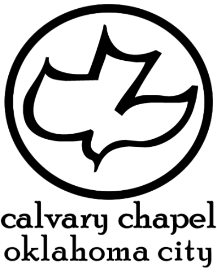 13.8b-14.1a
N
O
A
S
I
I
N
H
C
T
R
T
R
S
I
F
Will fail - katargeō – to render powerless
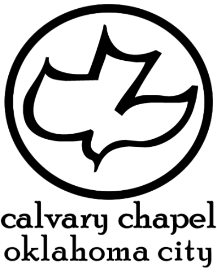 13.8b-14.1a
N
O
A
S
I
I
N
H
C
T
R
T
R
S
I
F
Perfect - telios – filled up, completed, brought to an end
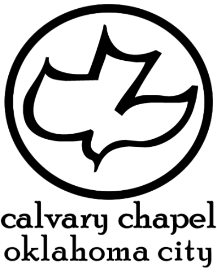 13.8b-14.1a
N
O
A
S
I
I
N
H
C
T
R
T
R
S
I
F
Mine!
NO!
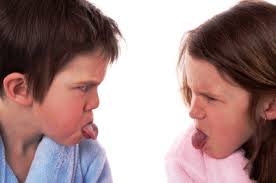 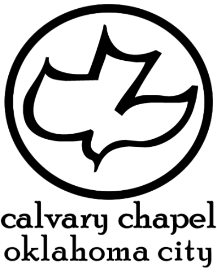 13.8b-14.1a
N
O
A
S
I
I
N
H
C
T
R
T
R
S
I
F
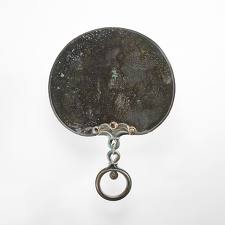 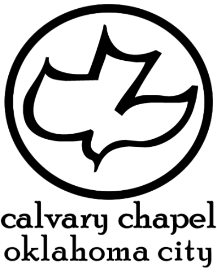 13.8b-14.1a
N
O
A
S
I
I
N
H
C
T
R
T
R
S
I
F
Main Views:
Completed canon of Scripture
The mature Church
Jesus' 2nd Coming
The Eternal State
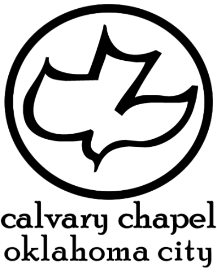 13.8b-14.1a
N
O
A
S
I
I
N
H
C
T
R
T
R
S
I
F
1 Cor. 1:7-8 - 7 … come short in no gift, eagerly waiting for the revelation of our Lord Jesus Christ, 8 who will also confirm you to the end, that you may be blameless in the day of our Lord Jesus Christ.
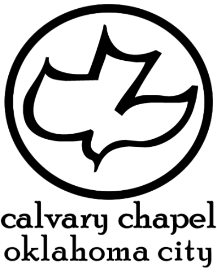 13.8b-14.1a
N
O
A
S
I
I
N
H
C
T
R
T
R
S
I
F
Adam Clarke - “The state of eternal blessedness … then that which is in part—that which is imperfect, shall be done away; the imperfect as well as the probationary state shall cease forever.”
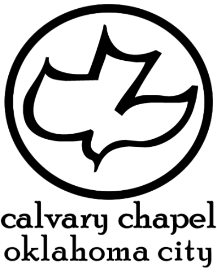 13.8b-14.1a
N
O
A
S
I
I
N
H
C
T
R
T
R
S
I
F
Eph. 3:18-19 - 18 … be able to comprehend with all the saints what is the width and length and depth and height — 19 to know the love of Christ which passes knowledge; that you may be filled with all the fullness of God.
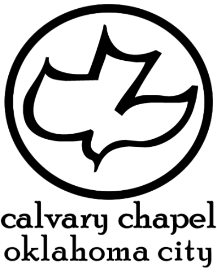 13.8b-14.1a
N
O
A
S
I
I
N
H
C
T
R
T
R
S
I
F
Heb. 11:1 - Faith is the substance of things hoped for and the evidence of things not seen.
Horatio Spafford - “Lord haste the day when my faith shall be sight”
Hope is future tense faith, or …
faith is present tense hope
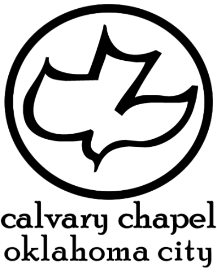 13.8b-14.1a
N
O
A
S
I
I
N
H
C
T
R
T
R
S
I
F
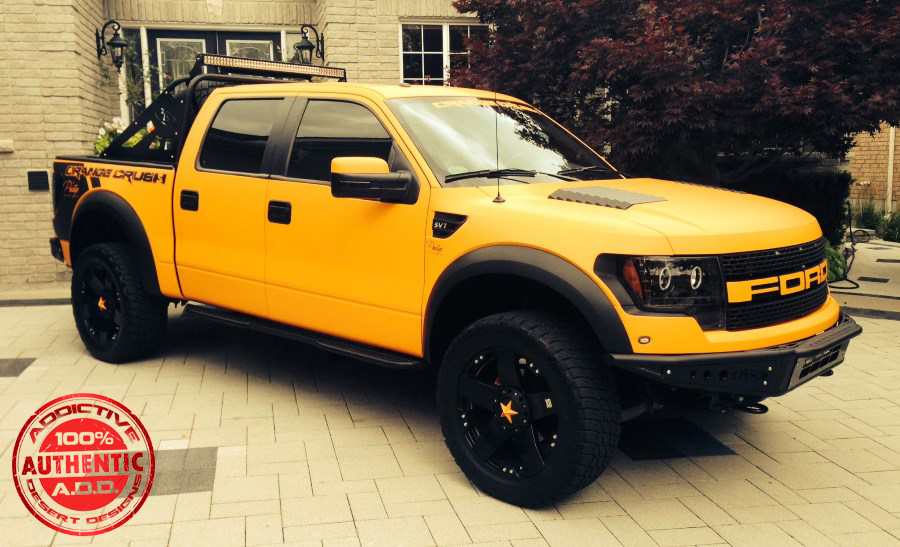 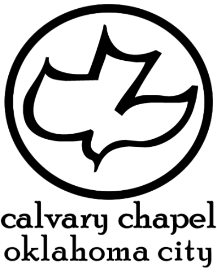 13.8b-14.1a
N
O
A
S
I
I
N
H
C
T
R
T
R
S
I
F
Acts 1:8 - But you shall receive power when the Holy Spirit has come upon you; and you shall be witnesses to Me in Jerusalem, and in all Judea and Samaria, and to the end of the earth.
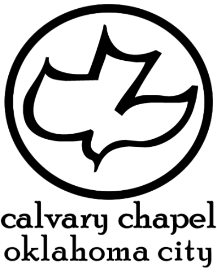 13.8b-14.1a
N
O
A
S
I
I
N
H
C
T
R
T
R
S
I
F
Acts 8:14-17 - 14 Now when the apostles who were at Jerusalem heard that Samaria had received the word of God, they sent Peter and John to them, 15 who, when they had come down, prayed for them that they might receive the Holy Spirit.
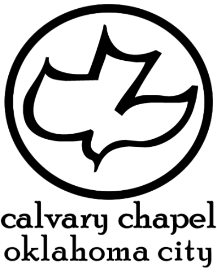 13.8b-14.1a
N
O
A
S
I
I
N
H
C
T
R
T
R
S
I
F
16 For as yet He had fallen upon none of them. They had only been baptized in the name of the Lord Jesus. 17 Then they laid hands on them, and they received the Holy Spirit.
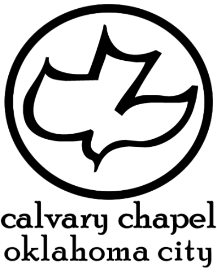 13.8b-14.1a
N
O
A
S
I
I
N
H
C
T
R
T
R
S
I
F
R. A. Torrey – “You can call it whatever you want to call it, but I'd rather have the right thing with the wrong name than the wrong thing with the right name any day.”
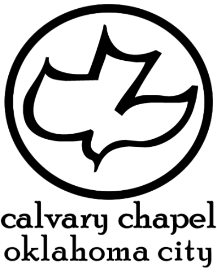 13.8b-14.1a
N
O
A
S
I
I
N
H
C
T
R
T
R
S
I
F
He (the Holy Spirit’s presence – indwelling) is received by faith
It (the Holy Spirit’s power – infusion) is also received by faith
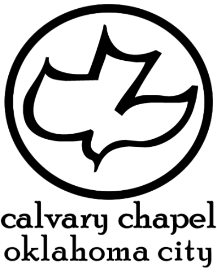 13.8b-14.1a
N
O
A
S
I
I
N
H
C
T
R
T
R
S
I
F
C. H. Spurgeon – “Oh, let my hands forget their skill,
My tongue be silent, cold, and still,
This bounding heart forget to beat,
If I forget the mercy-seat!”
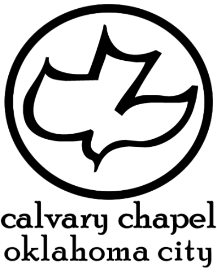 13.8b-14.1a
N
O
A
S
I
I
N
H
C
T
R
T
R
S
I
F